Инициативное бюджетирование
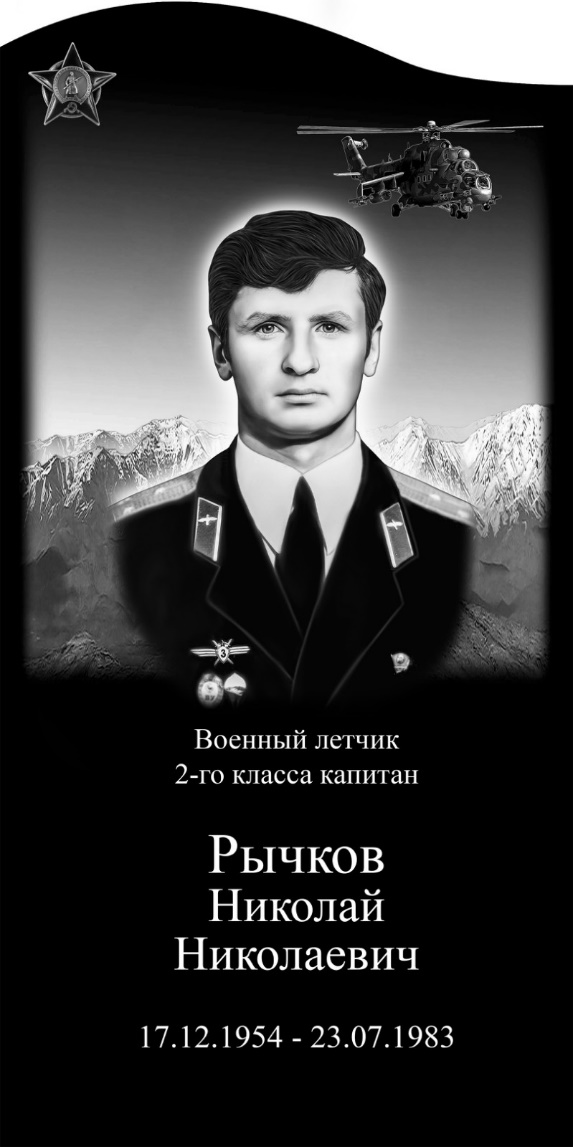 «Наша память в камне оживает»
проект по установке памятника 
Рычкову Николаю Николаевичу – военнослужащему погибшему в Афганистане
п. Луковецкий 
Холмогорский муниципальный округ
Инициатор проекта
Наумова Нина Владимировна,
заместитель председателя инициативной группы.
Инициативная группа
состоит из 16 жителей поселка Луковецкий
Описание проблемы
Частичное разрушение памятника
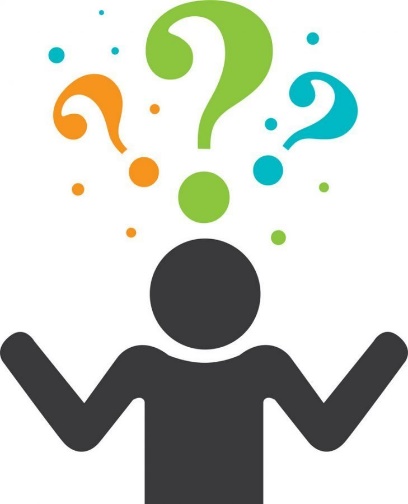 Незнание героев Афганской войны 
современной молодежью
Отсутствие связи поколений, воспитание 
патриотизма
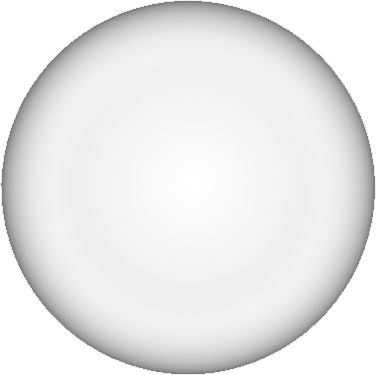 Обоснование предложений по разрешению указанной проблемы
Закупка и доставка материалов для работы
Произвести демонтаж и утилизацию старых памятников, старой плитки, выкорчевка пней и кустарников, выравнивание и отсыпка участка
Установка комплекта памятников, оградки, столика, скамейки, заливка бетонного основания, укладка тротуарной плитки, 
искусственного газона
Создание уголка и краеведческого стенда  в школьном музее о воинах-афганцах нашей школы  «Память и боль…»
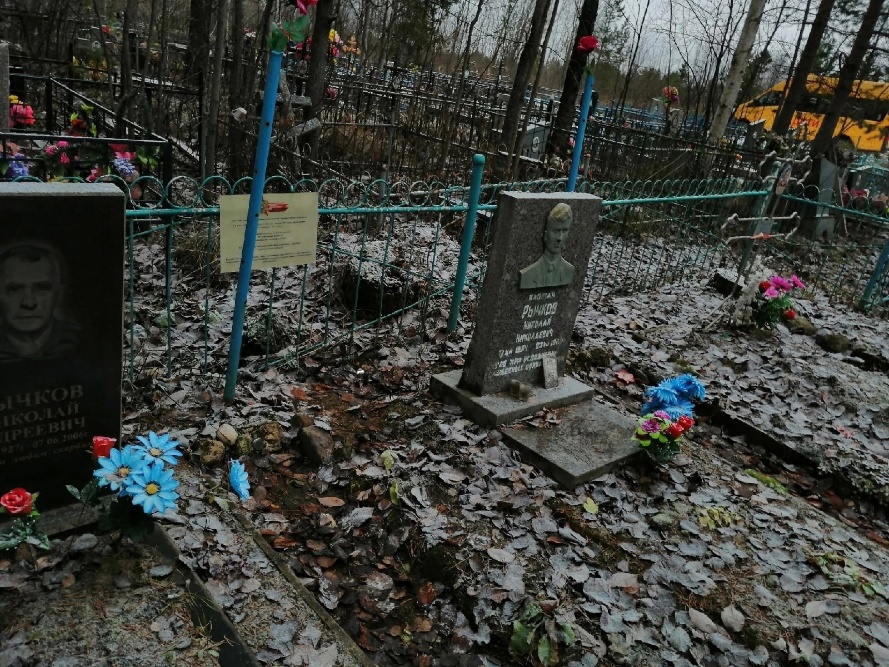 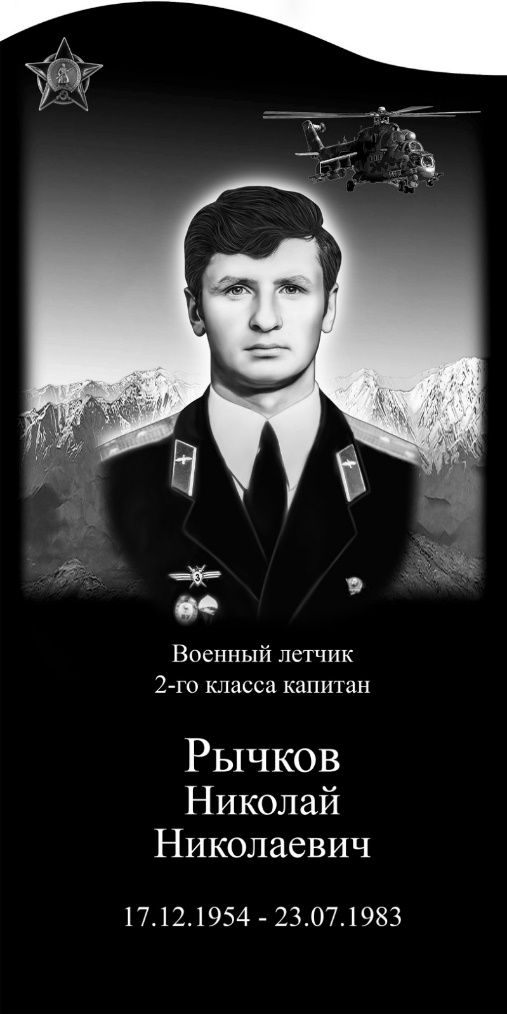 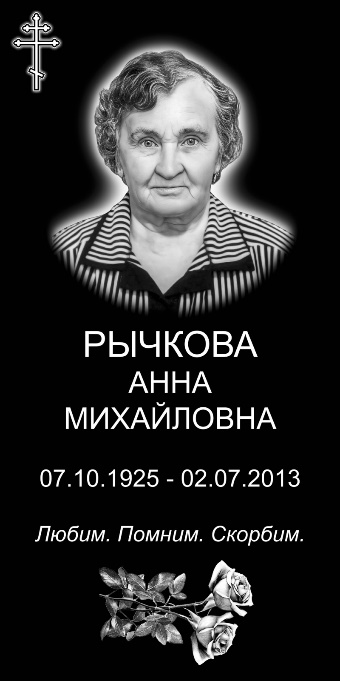 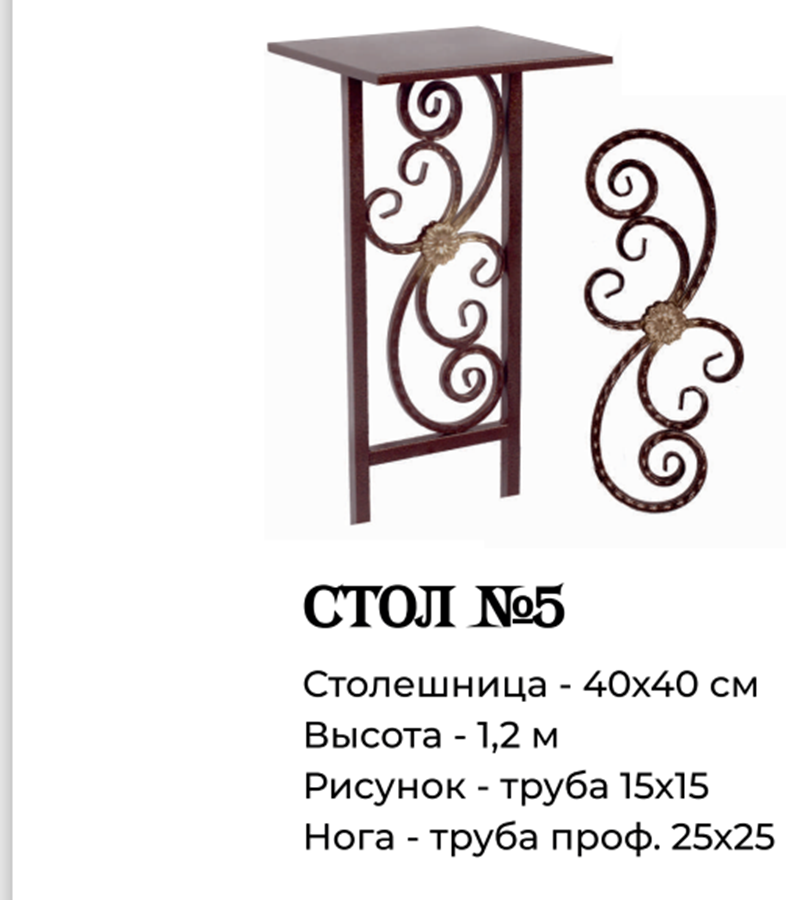 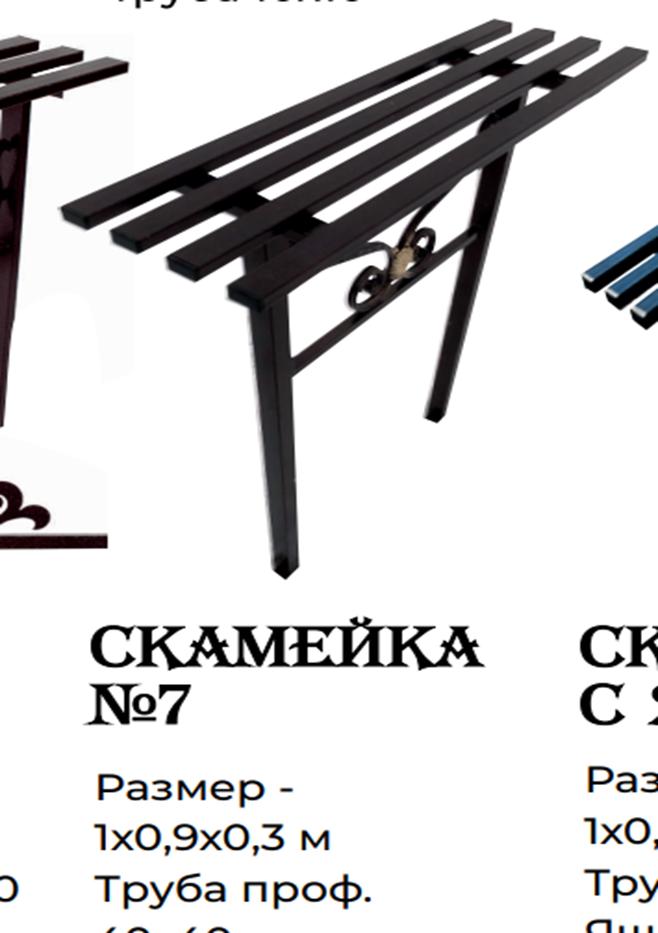 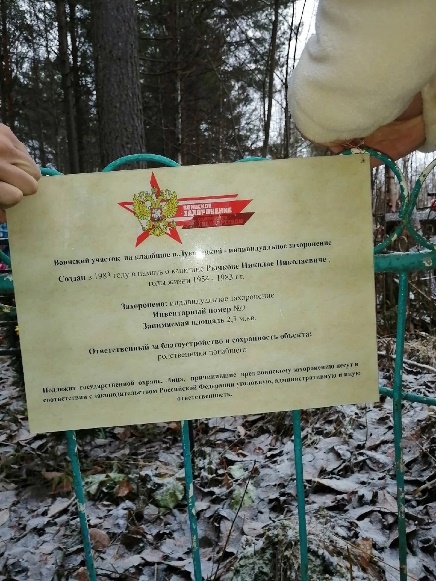 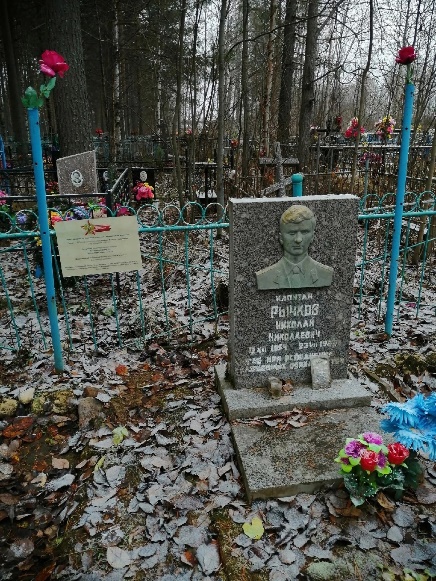 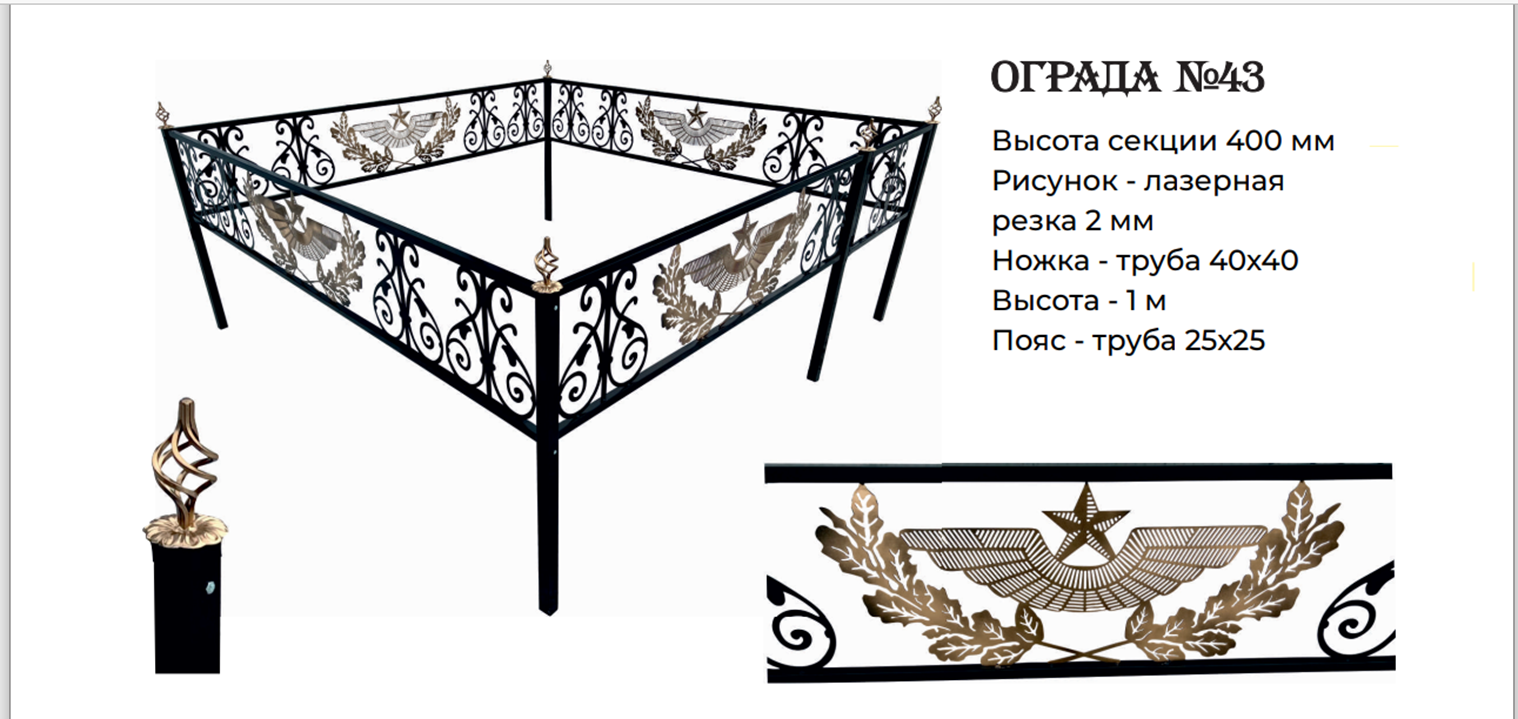 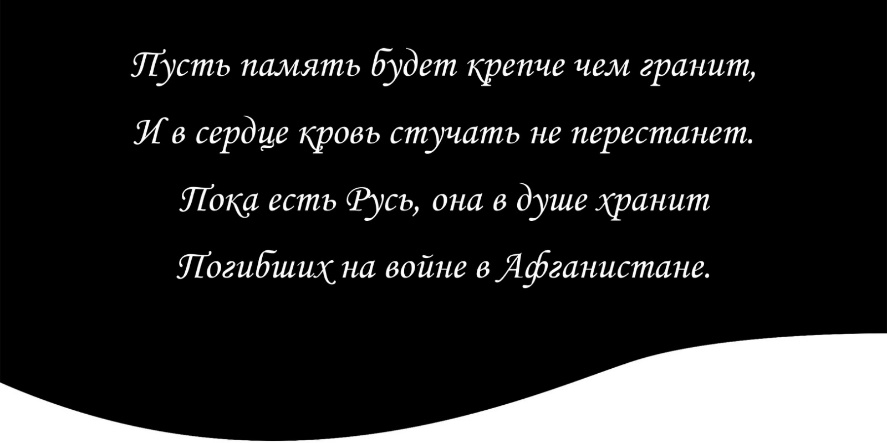 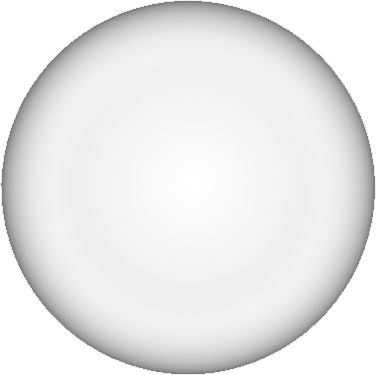 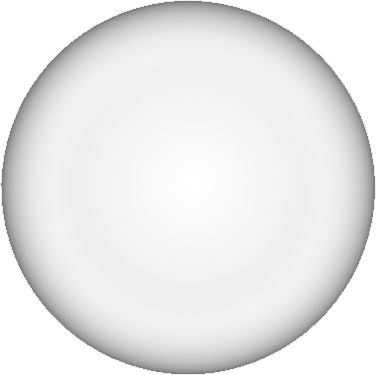 Бюджет проекта
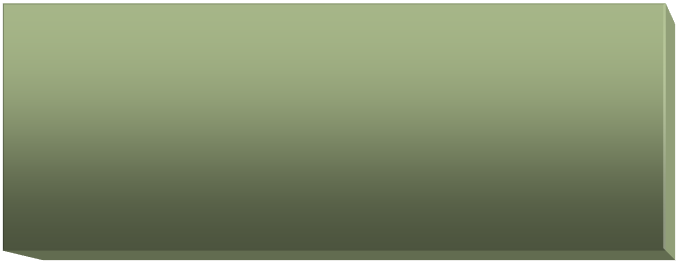 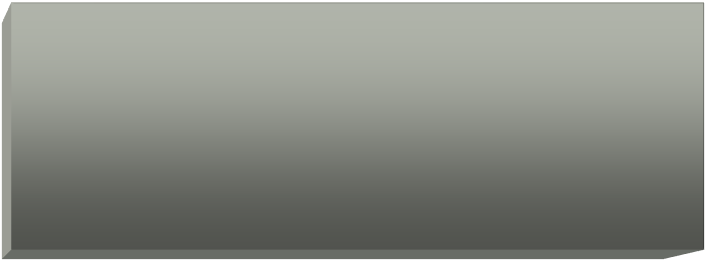 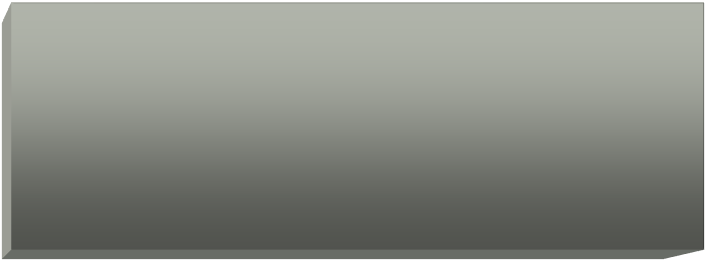 598500 руб.
Общая стоимость проекта
568575 руб.
Средства бюджета Холмогорского
 муниципального округа
29925 руб.
Средства физических лиц, поступившие в бюджет Холмогорского муниципального
5 %
95 %
Ожидаемые результаты
Необходимость привития молодому поколению бережного отношения к традициям воинов – афганцев для внесения вклада в обеспечение безопасности страны и повышения авторитета Вооруженных Сил РФ.
Проект обеспечит тесное сотрудничество педагога, ученика, родителя, администрации и других ведомств и организаций для комплексной помощи учащимся и их родителям в формирование у обучающихся навыков чувства патриотизма, гражданской ответственности за социальную обстановку в родном  городе, районе.
Проект реализует государственную политику, направленную на усиление работы по патриотическому воспитанию подрастающего поколения.
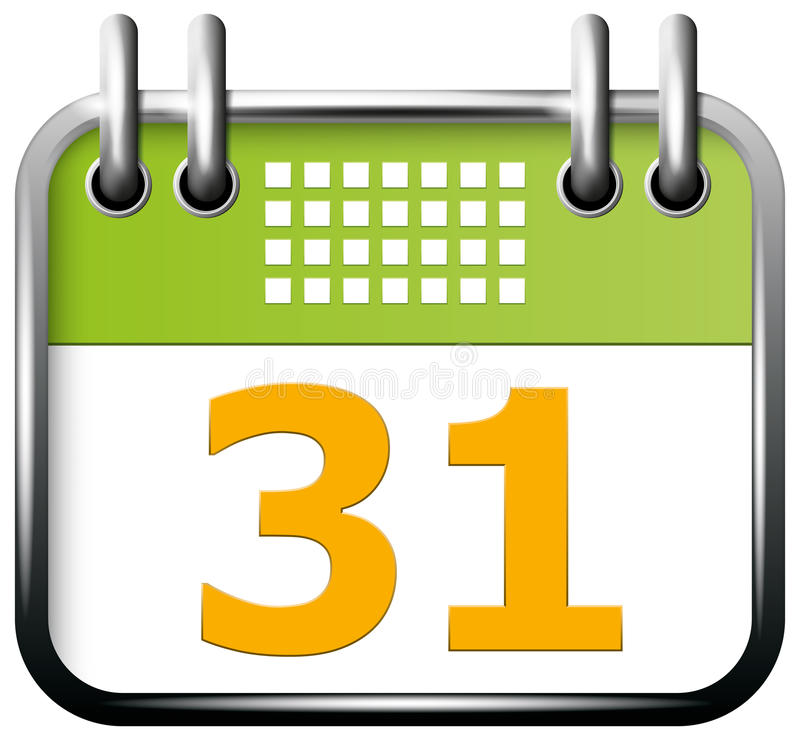 Предполагаемый срок эксплуатации  проекта 25 лет
Плановая дата окончания реализации инициативного проекта
31  декабря 2023 года.
Спасибо за внимание!